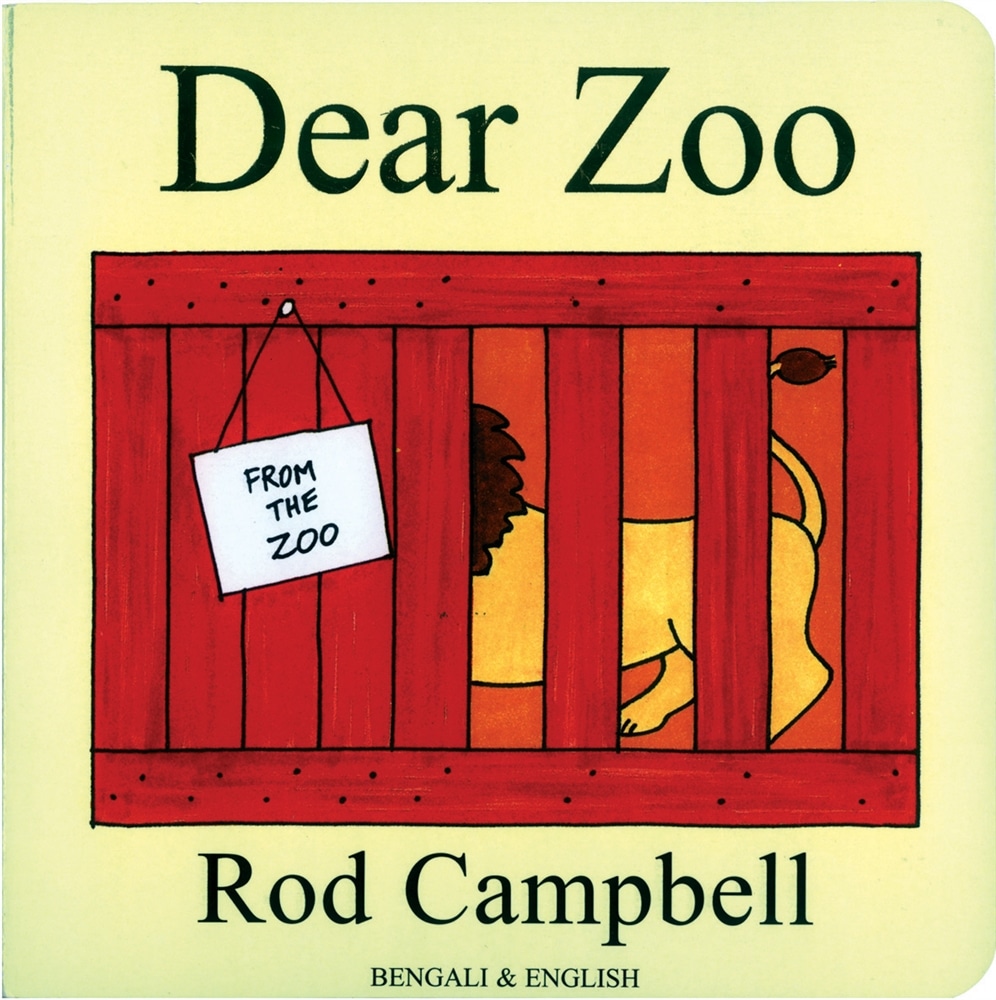 TJA, 11. 11. 2020
Učiteljica Minja Mlakar
POGLEJ SLIKO IN POIMENUJ ŽIVAL V ANGLEŠČINI, NATO PREVERI NA POSNETKU
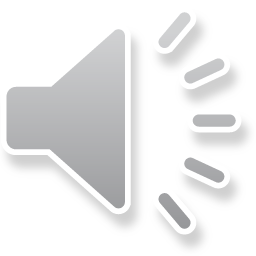 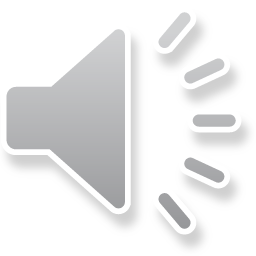 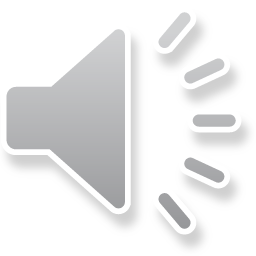 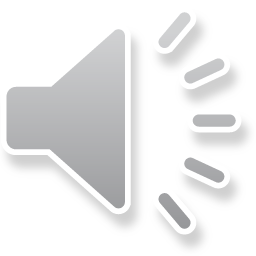 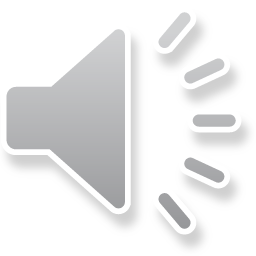 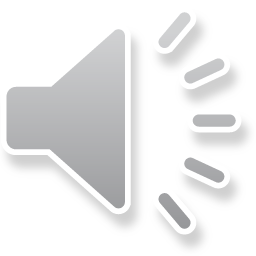 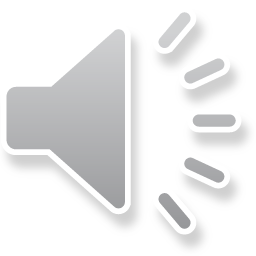 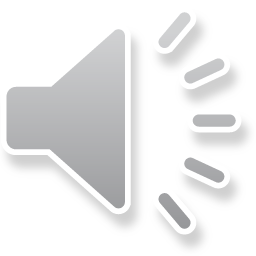 SEDAJ ODPRI POVEZAVO, POSLUŠAJ GLASOVE ŽIVALI IN POSKUŠAJ UGOTOVITI ZA KATERO ŽIVAL GRE
https://www.youtube.com/watch?v=3JA2yR8ZMzc&app=desktop
ODPRI POVEZAVO IN POSLUŠAJ ZGODBO „DEAR ZOO“
https://www.youtube.com/watch?v=3JA2yR8ZMzc&app=desktop
ODPRI ZVEZEK, NAPIŠI NASLOV DEAR ZOO (pomagajo starši) IN NARIŠI ŽIVAL, KI BI JO TI ŽELEL DOBITI ZA DARILO OD ŽIVALSKEGA VRTA. 
Spodnja slika je simbolična in jo lahko uporabite, kot navdih. Vesela bom, če mi boš svoj izdelek / risbico poslal/-a na mail: 
   minja.mlakar@os-toncke-cec.si
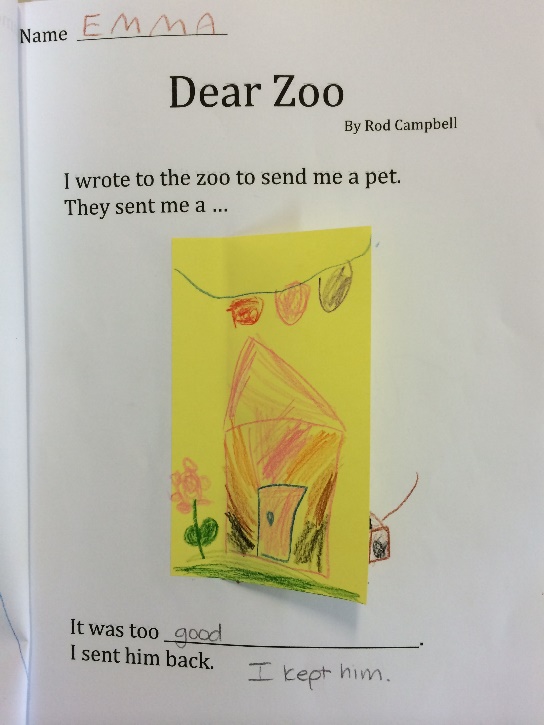 Spodnja slika je simbolična in jo lahko uporabite, kot navdih. Vesela bom, če mi boš svoj izdelek / risbico poslal/-a na mail: 
   minja.mlakar@os-toncke-cec.si